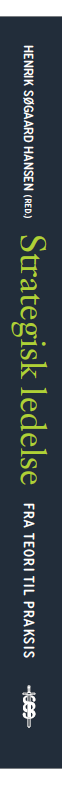 Modeller og figurer
Strategisk ledelse – fra teori til praksis

Kapitel 5-7
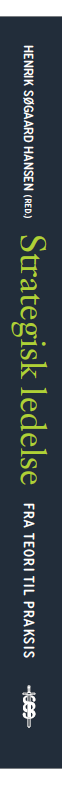 Kapitel 5
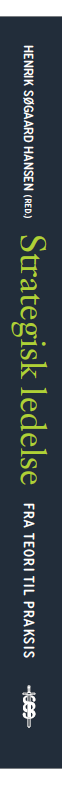 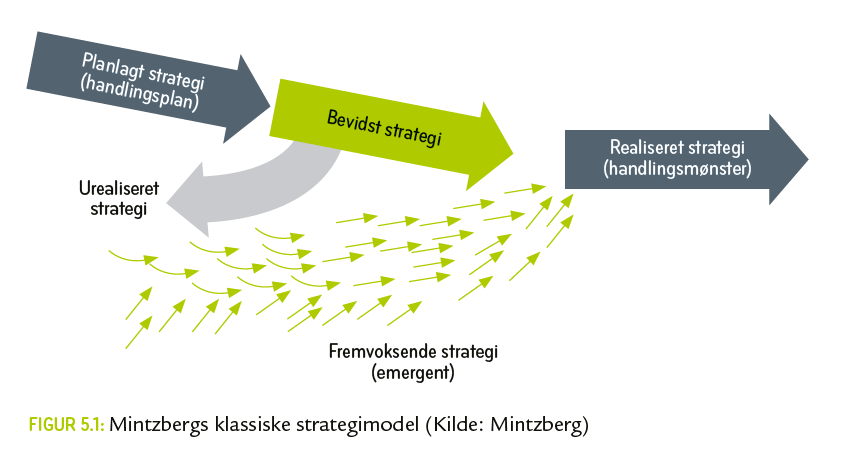 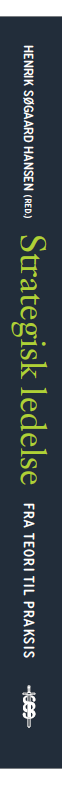 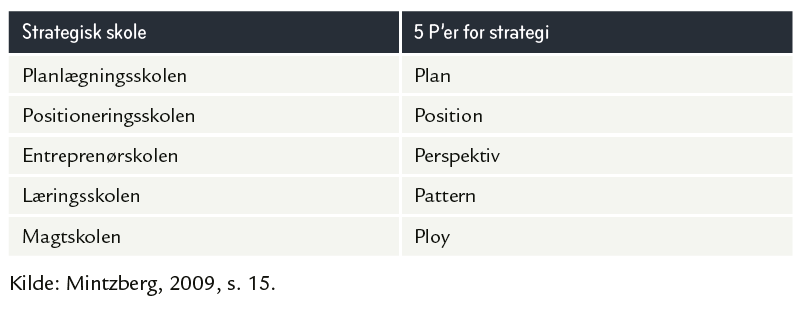 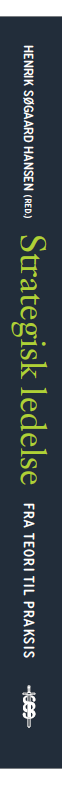 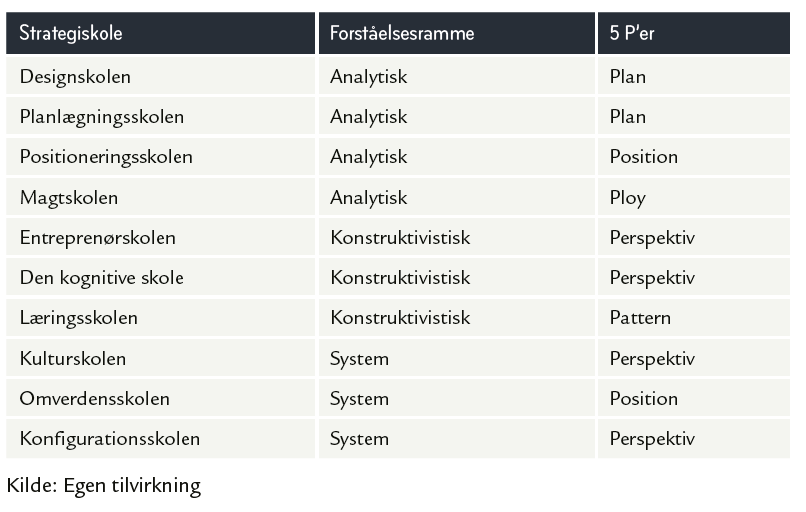 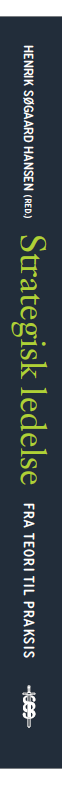 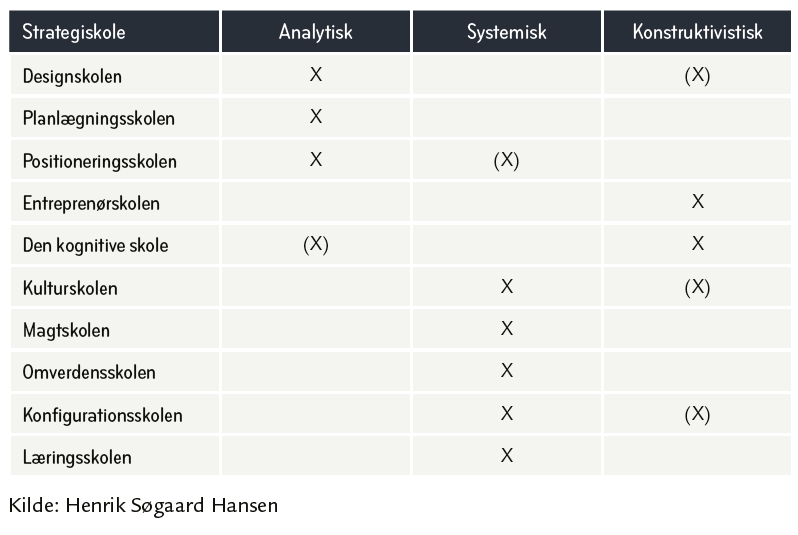 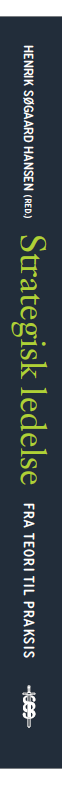 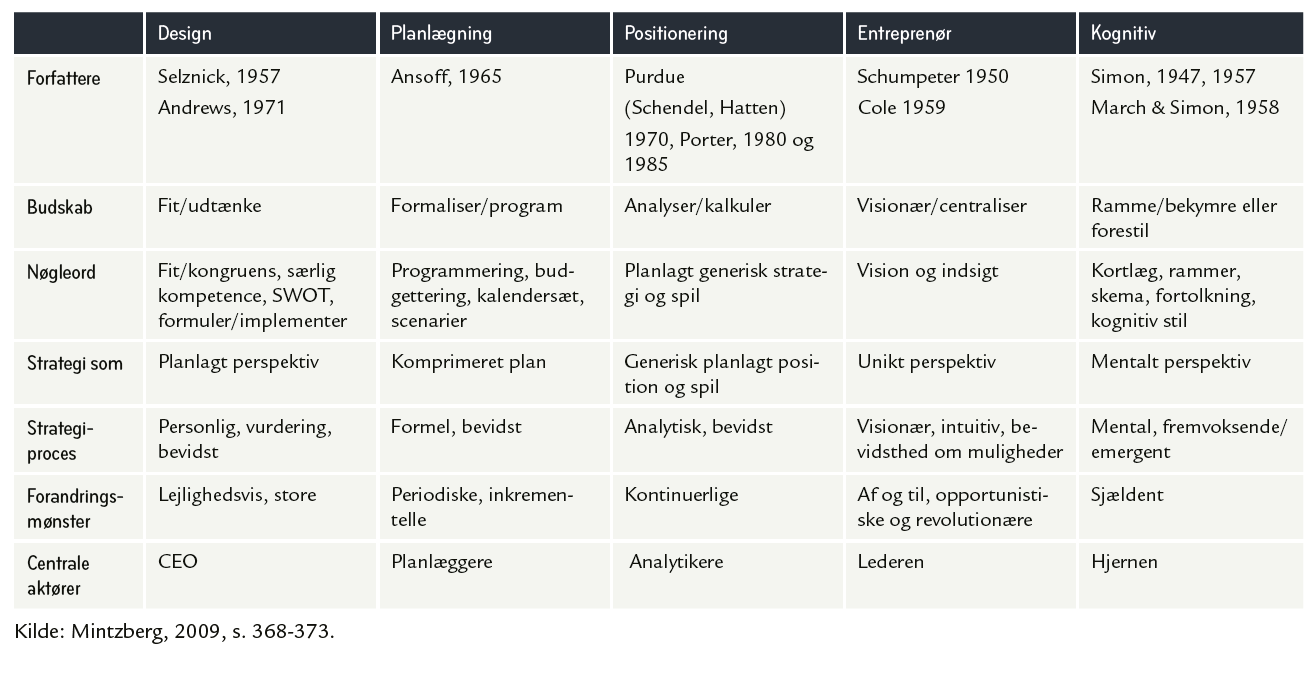 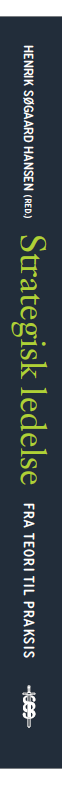 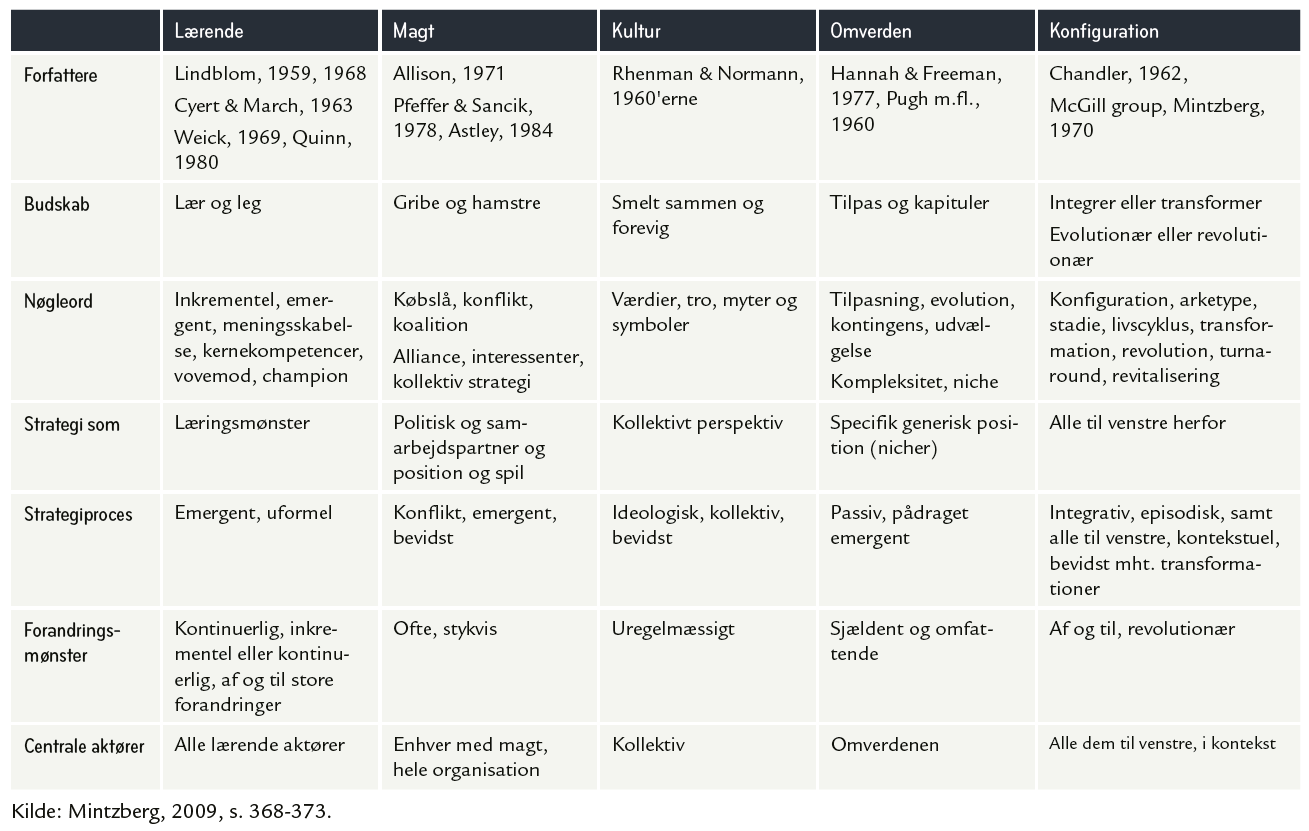 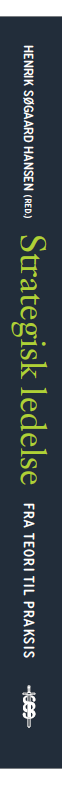 Kapitel 6
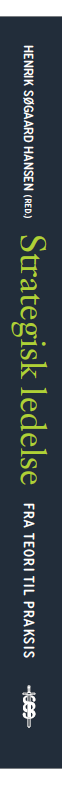 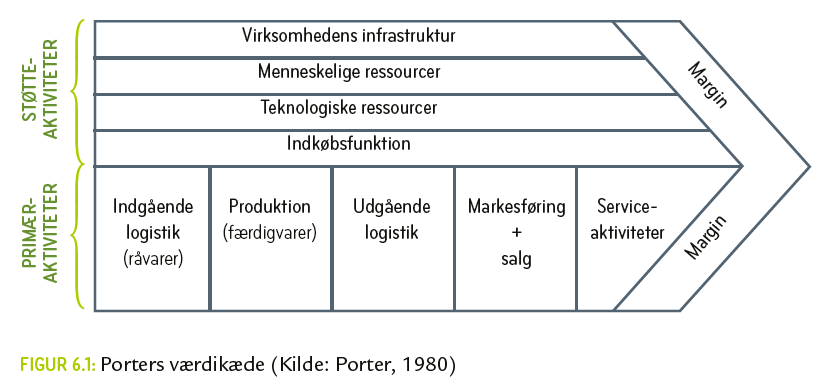 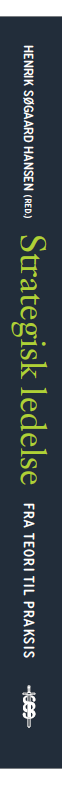 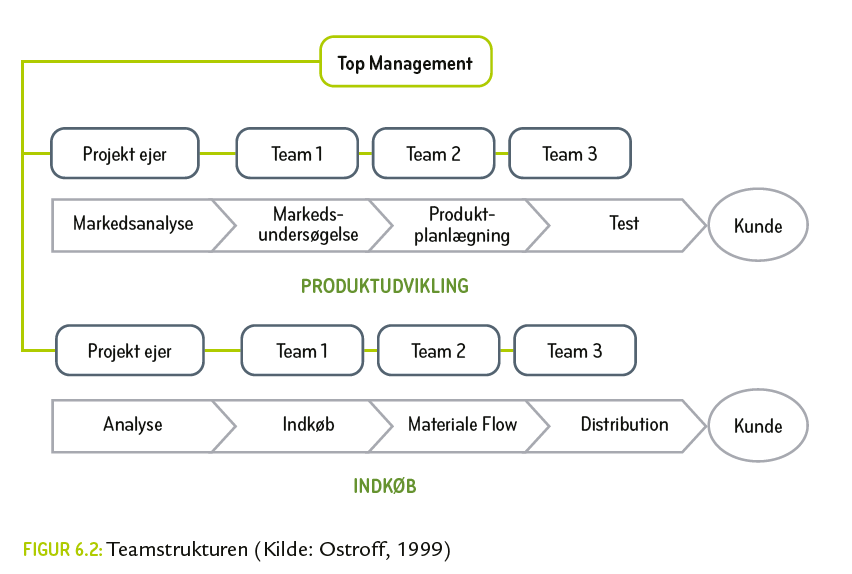 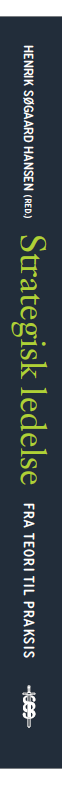 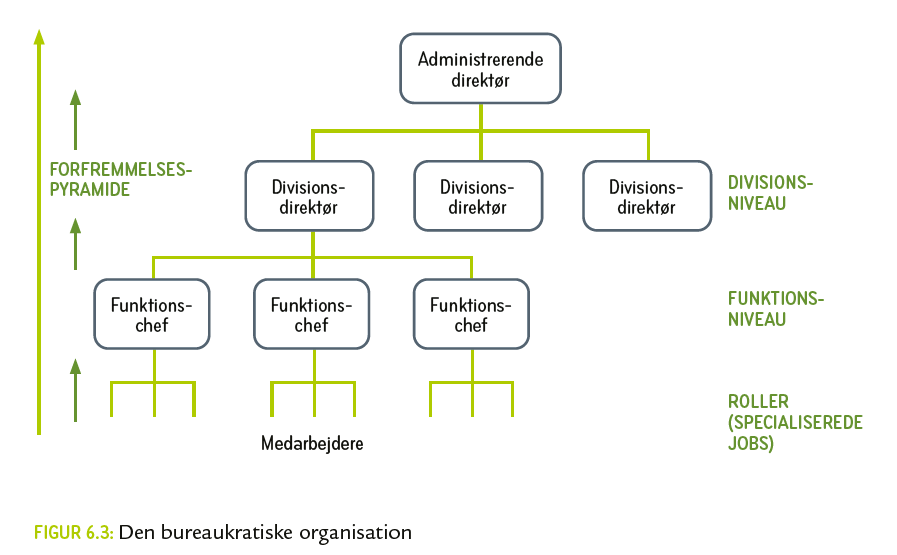 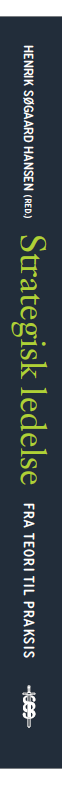 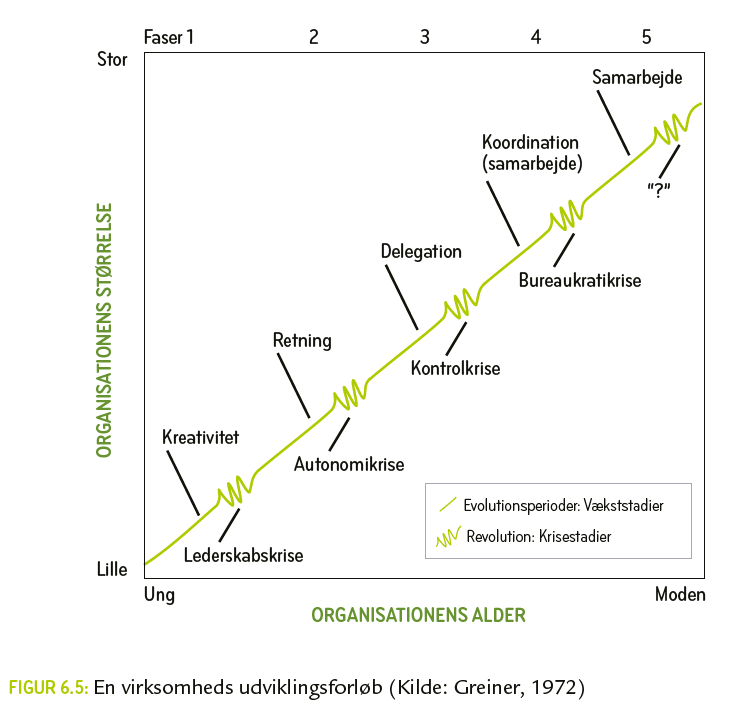 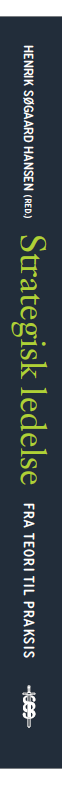 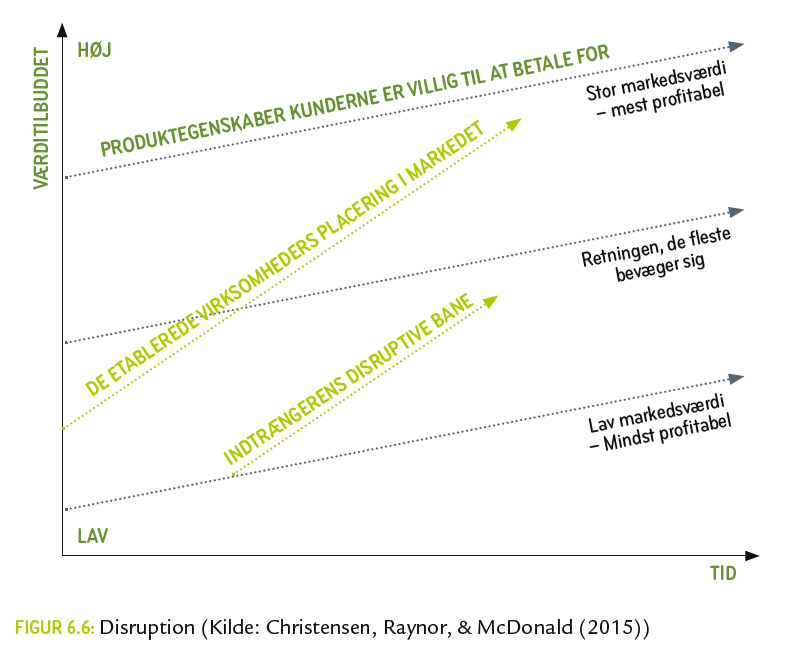 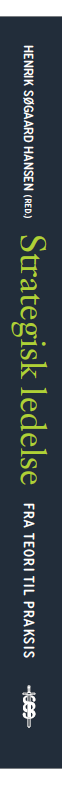 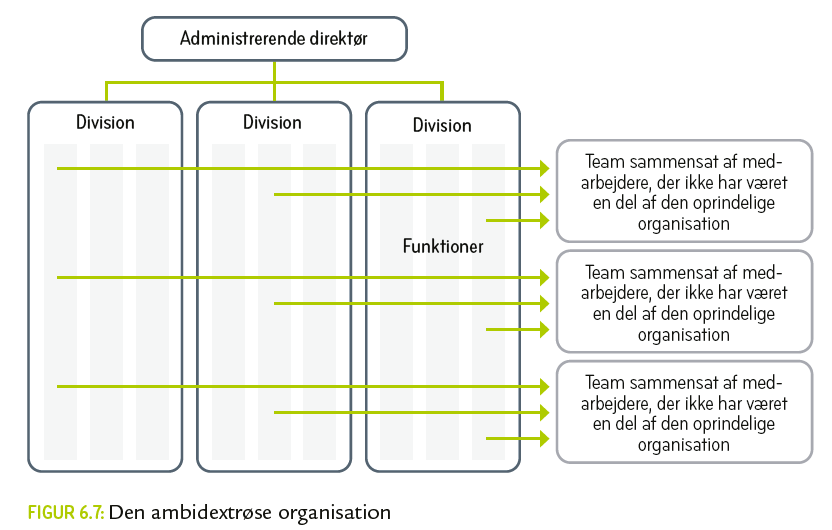 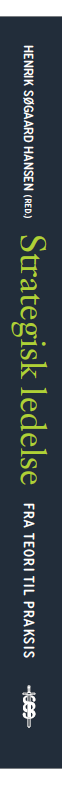 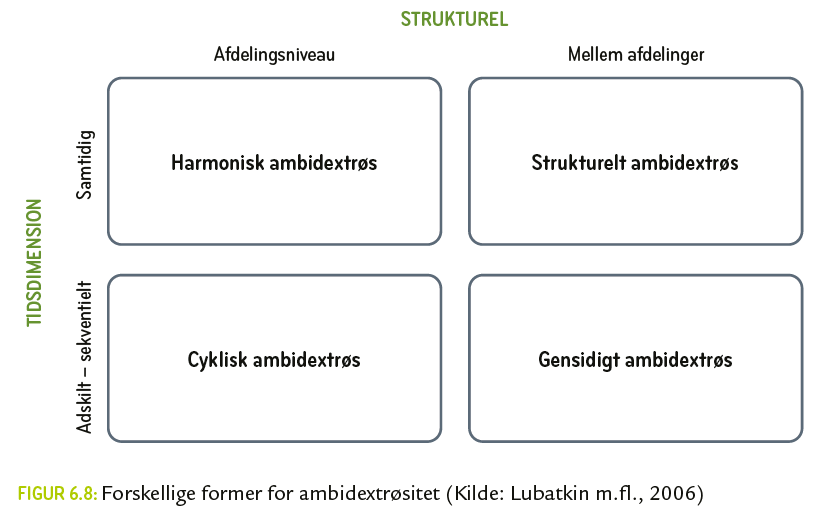 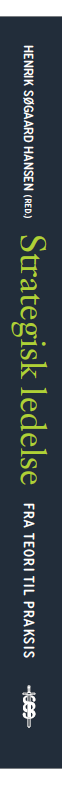 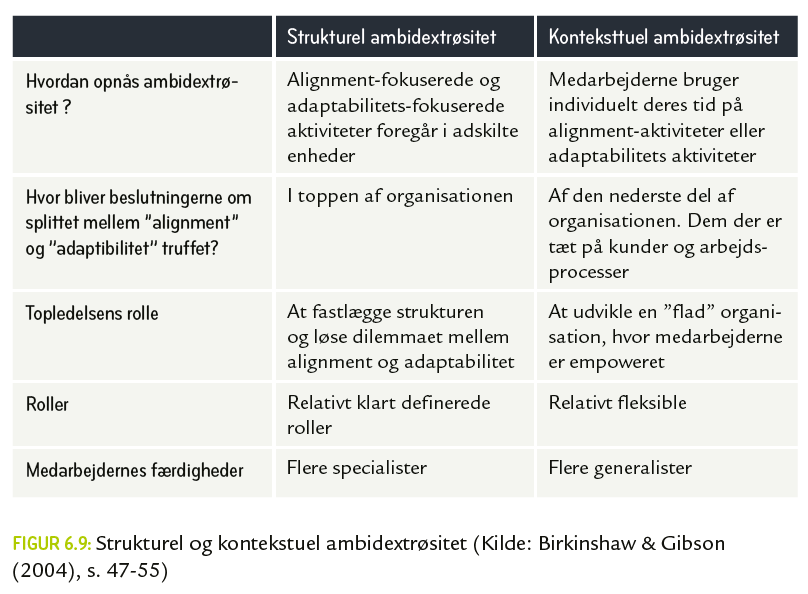 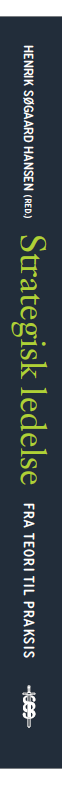 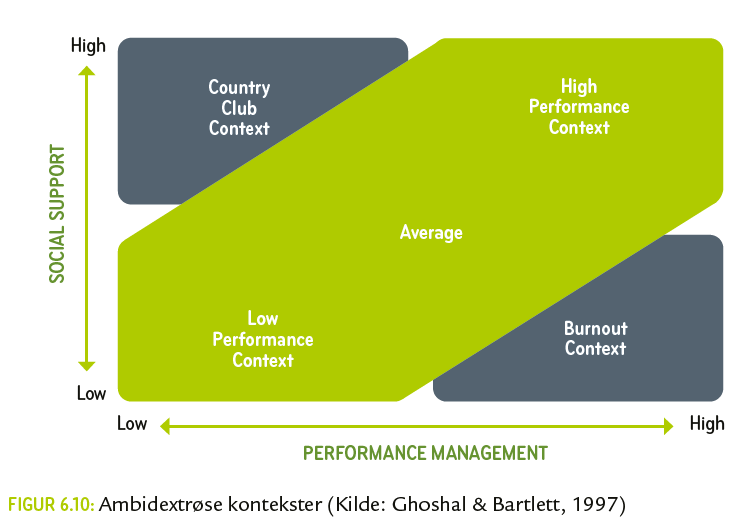 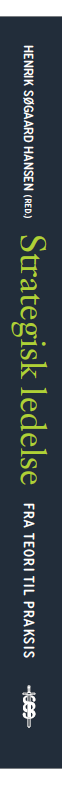 Kapitel 7
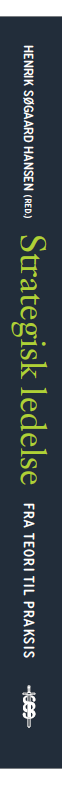 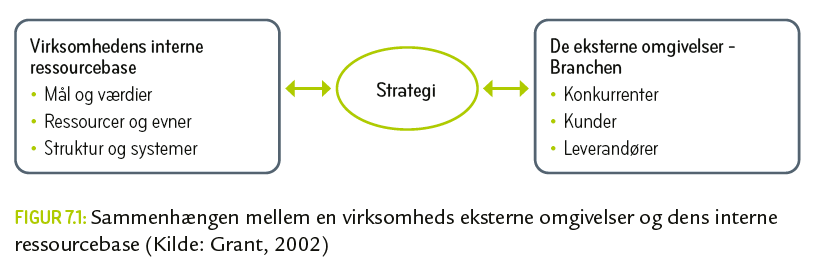 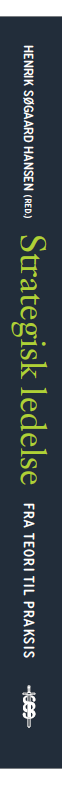 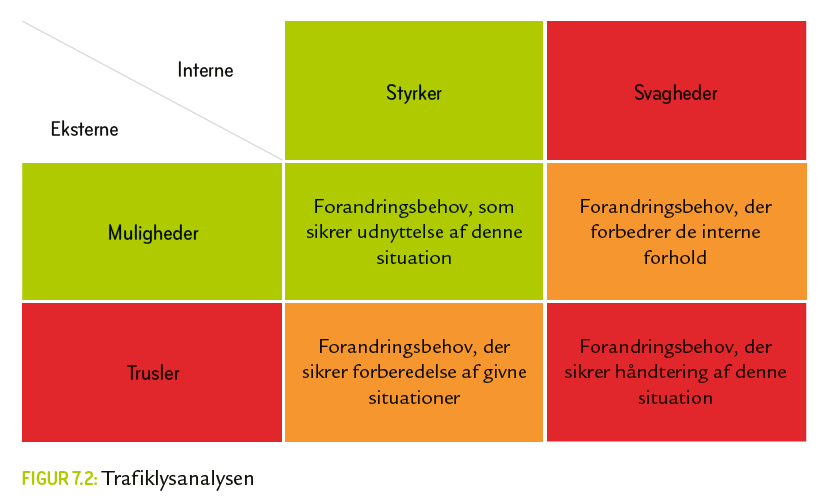 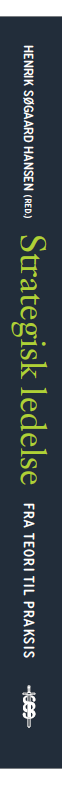 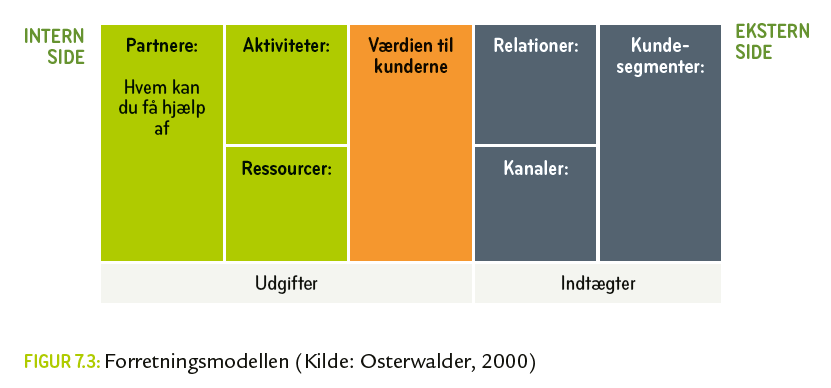 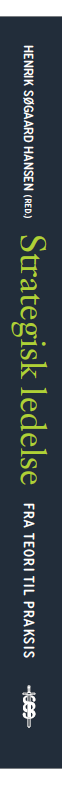 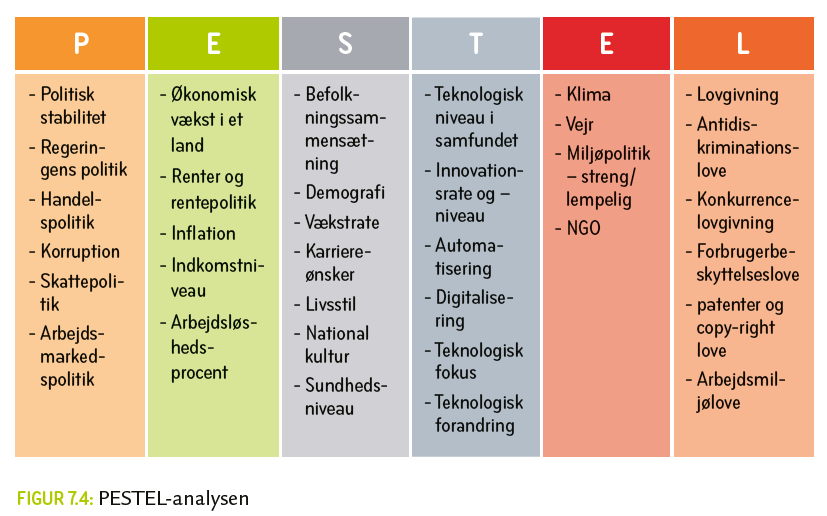 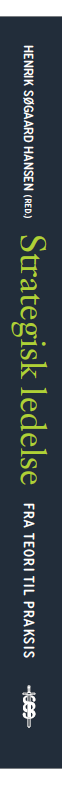 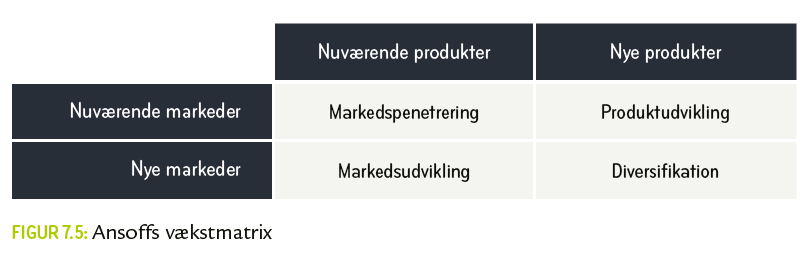 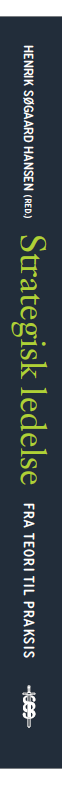 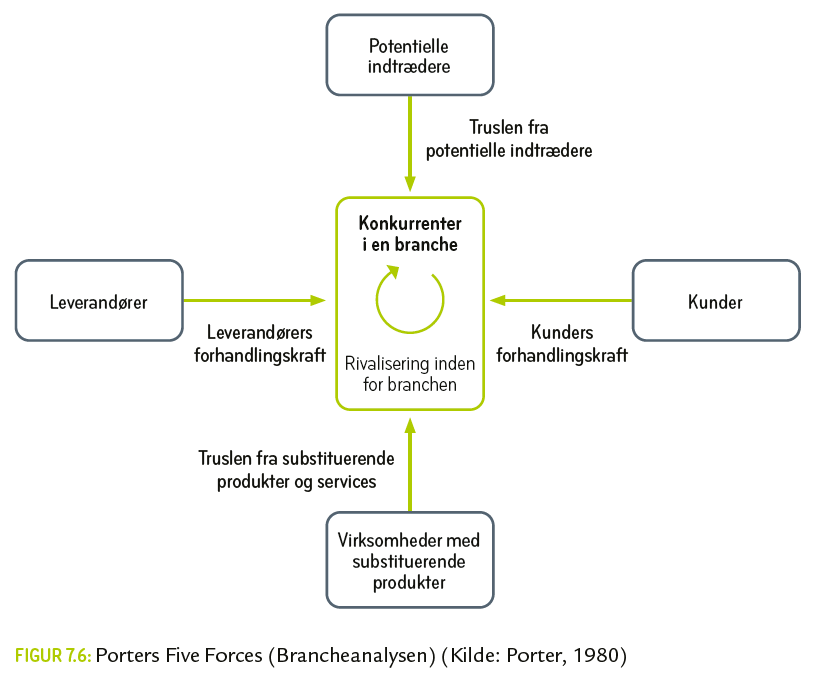 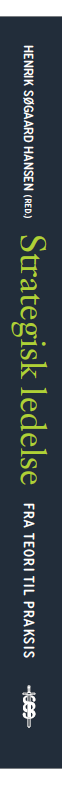 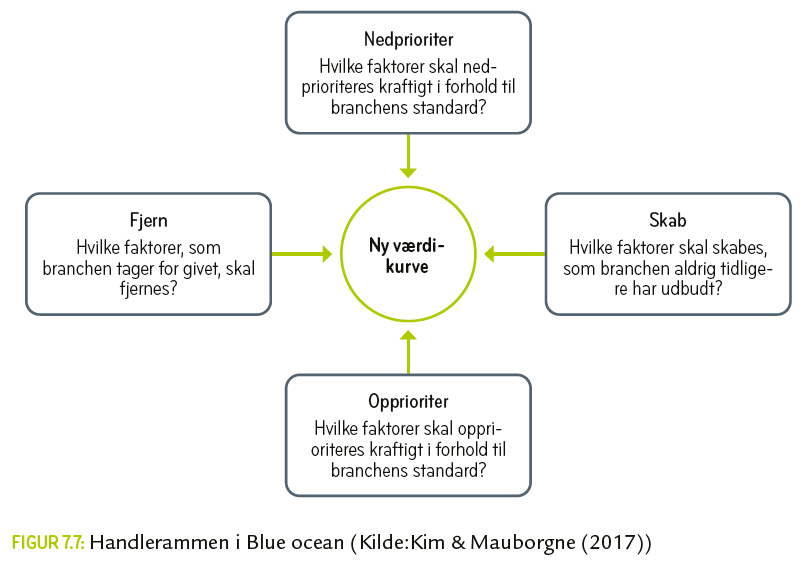 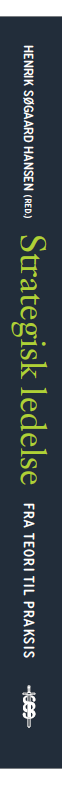 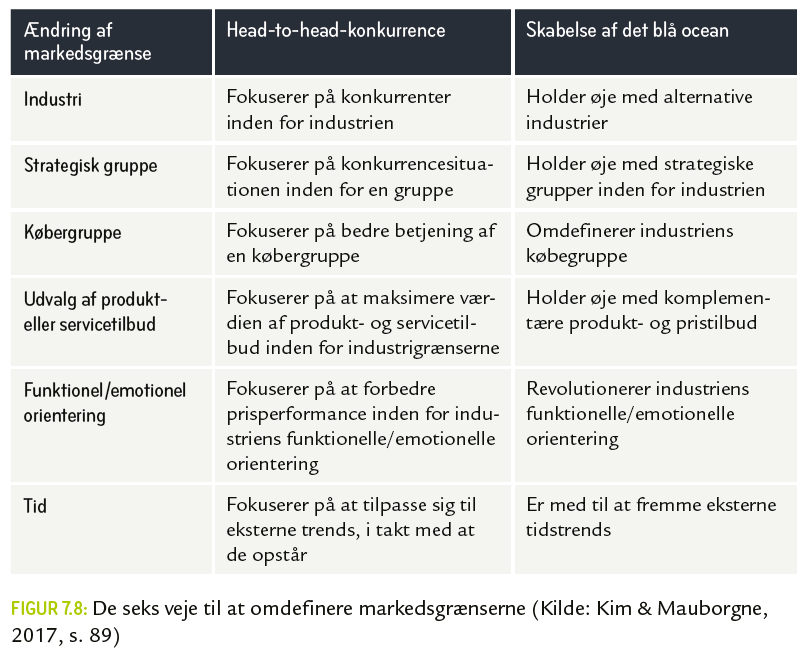 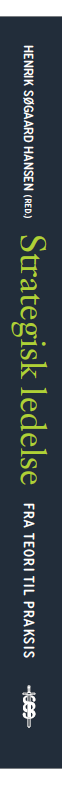 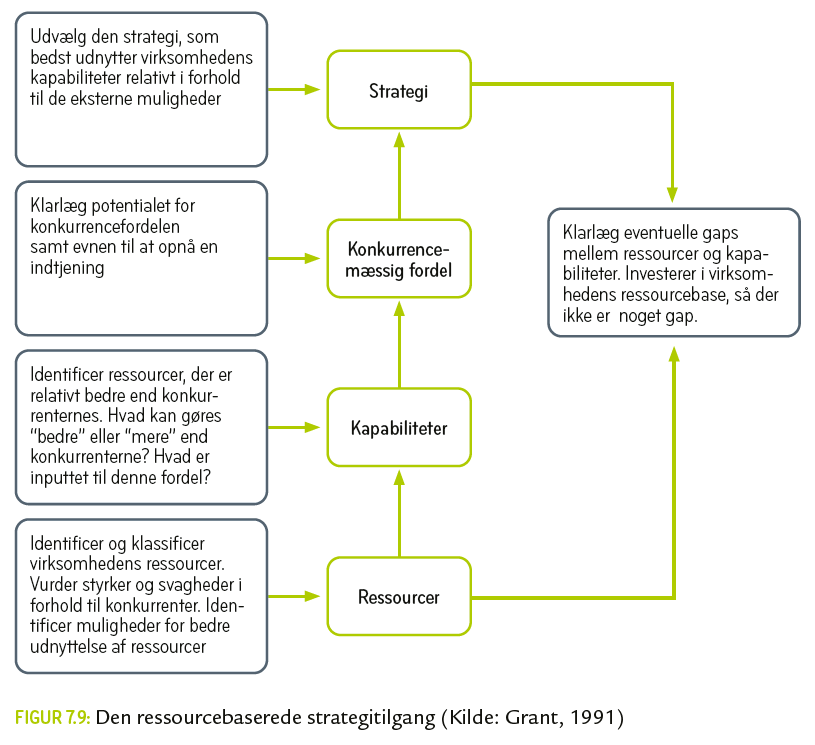 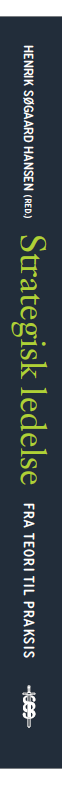 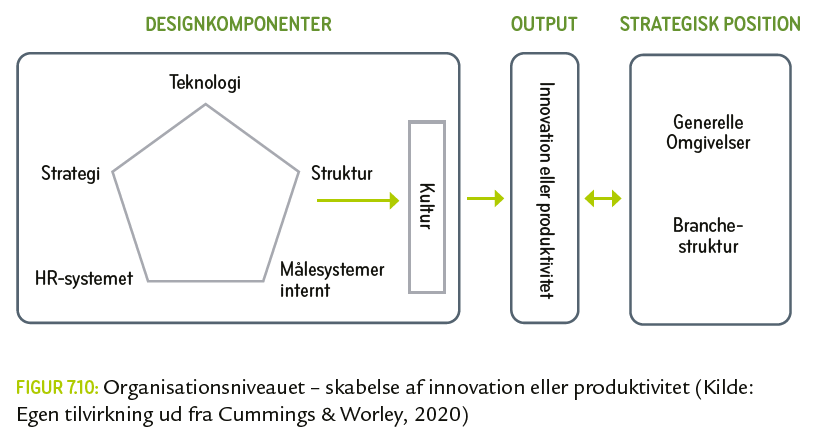 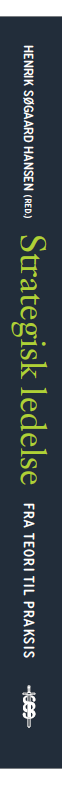 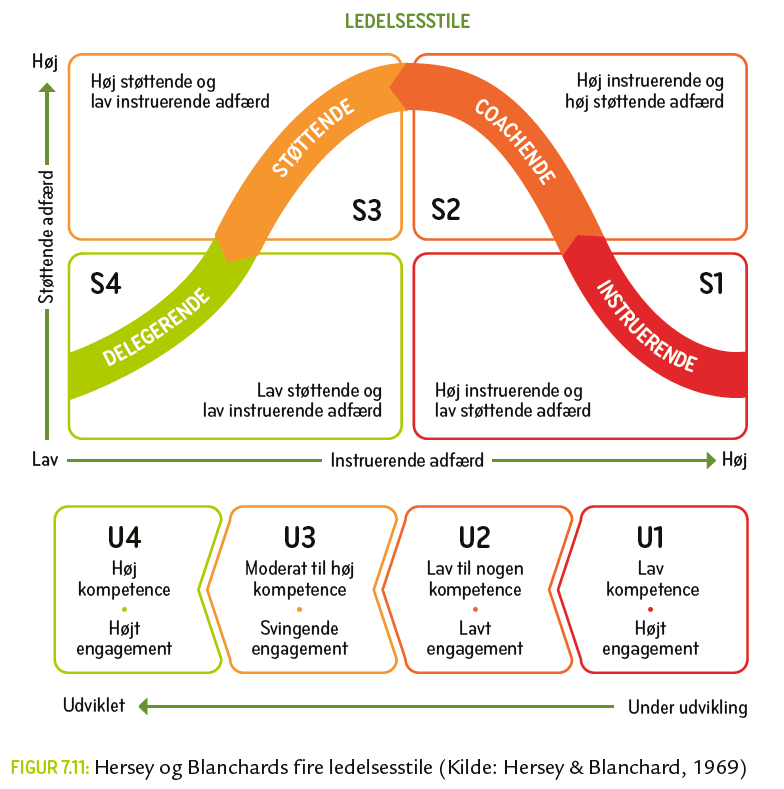 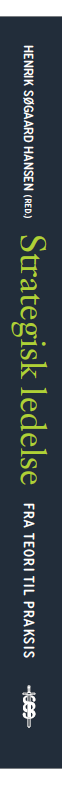 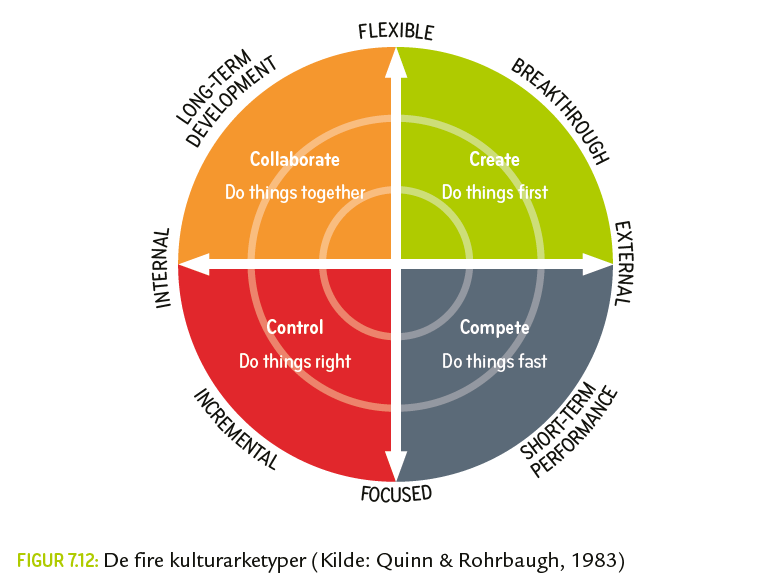 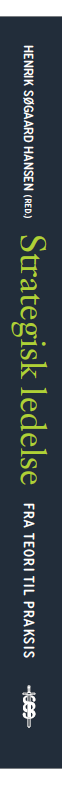 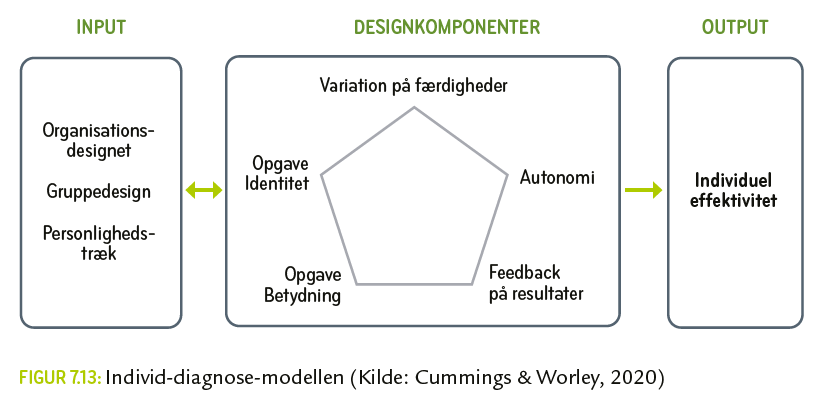